ВЕСЁЛЫЙ ЯЗЫЧОК.Артикуляционная сказка.
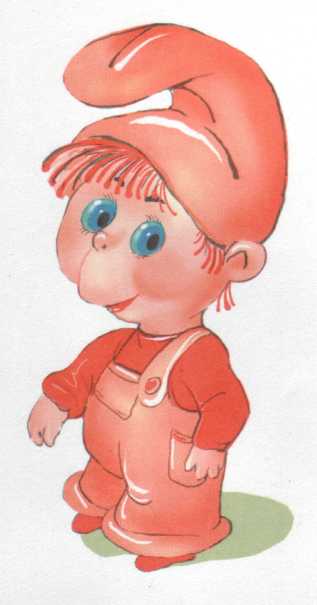 Веселая прогулка    (Е. М. Косинова)
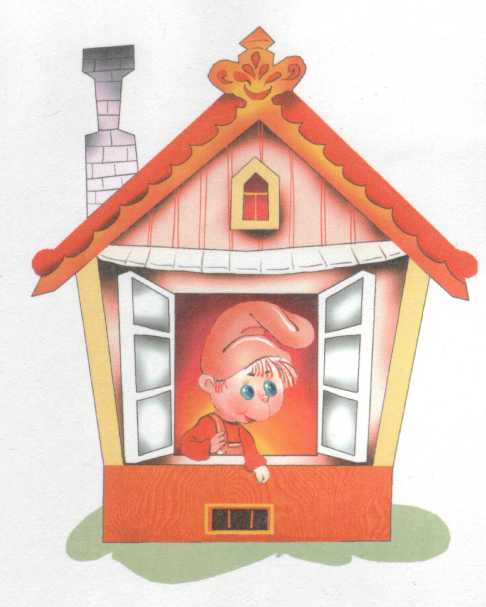 Жил-был Язычок в своем домике. Проснулся он рано утром, открыл окошко, посмотрел, какая погода. А потом опять в домик спрятался.
Увидел Язычок, что погода хорошая, и пошёл гулять во двор. Только сошел с крылечка, как услышал, что кто-то сказал: «МЯУ»
Зубки чистил там котёнок.
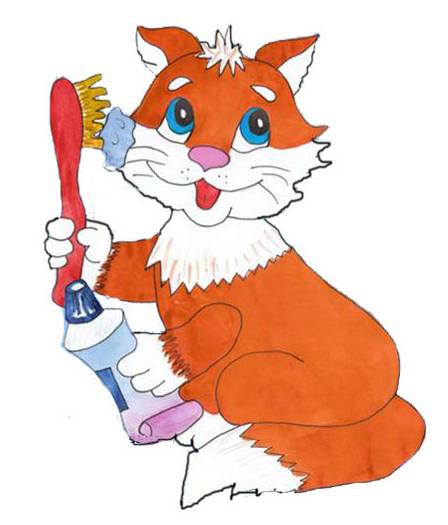 .
Причесался он спросонок.
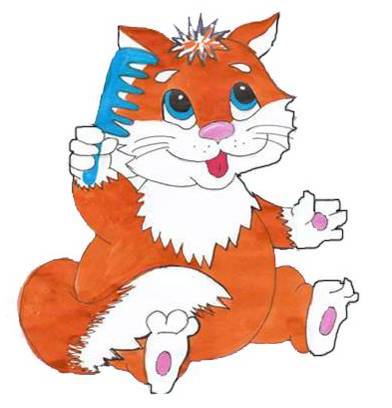 .
Спинку выгнул КОТИК,                                                           За мышкою погнался.                             Мышка запищала: ПИ-ТИ-ПИ…
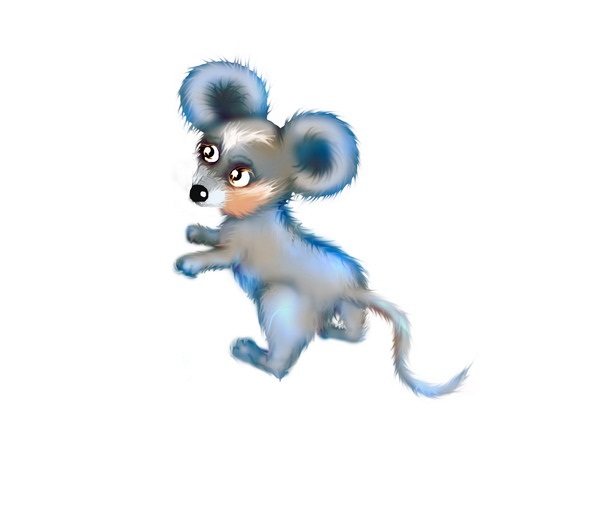 Мышка убежала…Язычок сел на качели                                                 и весело качался.Но потом проголодался.
Всех вареньем угощает.- Что такое нетерпенье, для начала, скажем, так:В доме варится варенье и не сварится никак.
Но сметану любит котик –                                                           оближи скорей свой ротик.
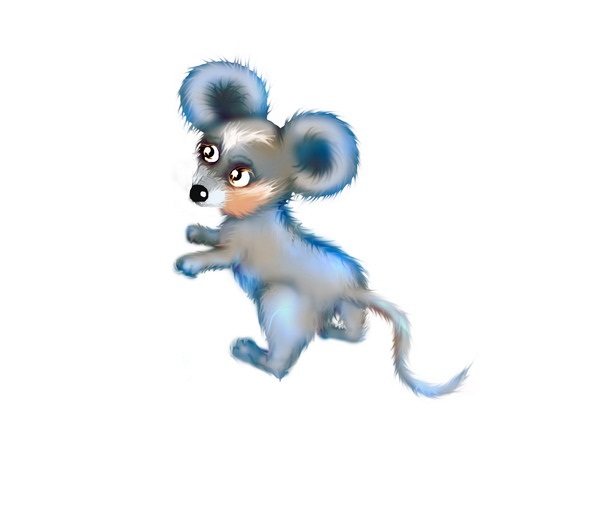 Первой  сказочке конец,
а кто делал – молодец!